Correction Epreuve 2011-Sujet N°33Physique: Etude d’une moissonneuse batteuse
PHYSIQUE (10 points)
		Étude d’une moissonneuse batteuse

La moissonneuse-batteuse est une machine agricole utilisée pour la récolte des plantes à graines,
principalement les céréales. Le document 1 présente un schéma de moissonneuse - batteuse.
Les rabatteurs de la moissonneuse dirigent les tiges de blé vers la table de coupe. À ce niveau, les tiges
sont sectionnées. Le convoyeur achemine alors les tiges coupées vers le groupe batteur-séparateur. Ce
dernier sépare le grain de la paille.
Les questions 1, 2, 3 et 4 sont indépendantes.
1. Dans le référentiel terrestre, on étudie le mouvement d’un point M situé à la périphérie du rabatteur.
L’annexe A (à rendre avec la copie) présente un enregistrement du mouvement du point M. Entre deux
positions successives, le point M parcourt un angle α = 18°.
1.1. Indiquer, en justifiant la réponse, la nature du mouvement du point M.
1.2. Montrer que la valeur de la vitesse angulaire ω est environ égale à 3,1 rad.s-1.
1.3. Calculer la valeur v de la vitesse linéaire du point M.
1.4. Sur l’enregistrement de l’annexe A, représenter le vecteur vitesse au point M5.
Échelle : 1 cm pour 0,5 m.s-1.
1.5. Calculer la valeur a de l’accélération du point M.
Annexe A : enregistrement des positions du point M à l’ échelle 1/10ème
(Intervalle de temps entre deux positions successives : Δt = 100 ms)
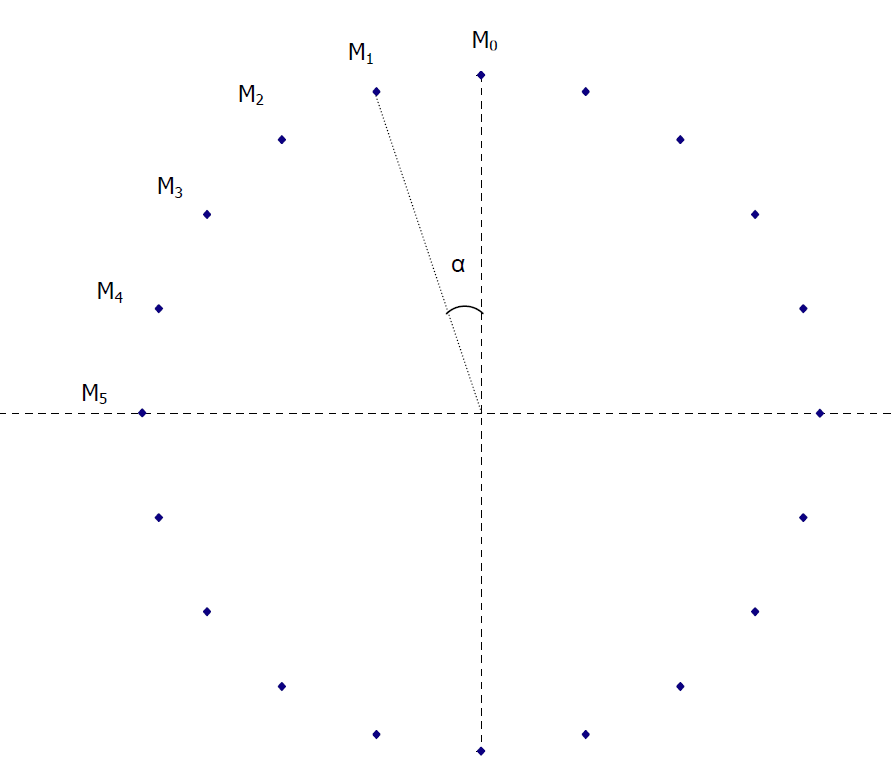 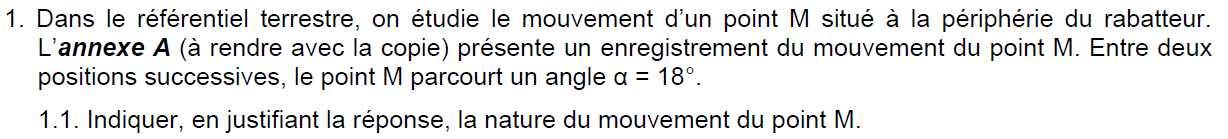 Vitesse angulaire :
  =
Or  = 18°  =cst  entre 2 points successifs.
   = cste
 Le mouvement est circulaire uniforme.
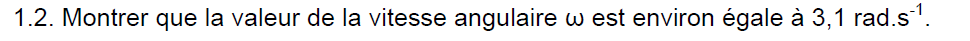   =
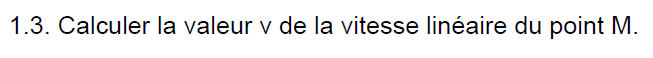 V= R 
R =  5 cm  10  =  50  cm =
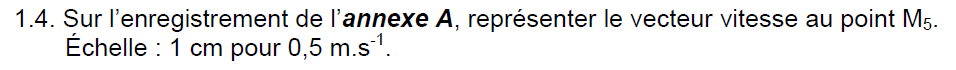 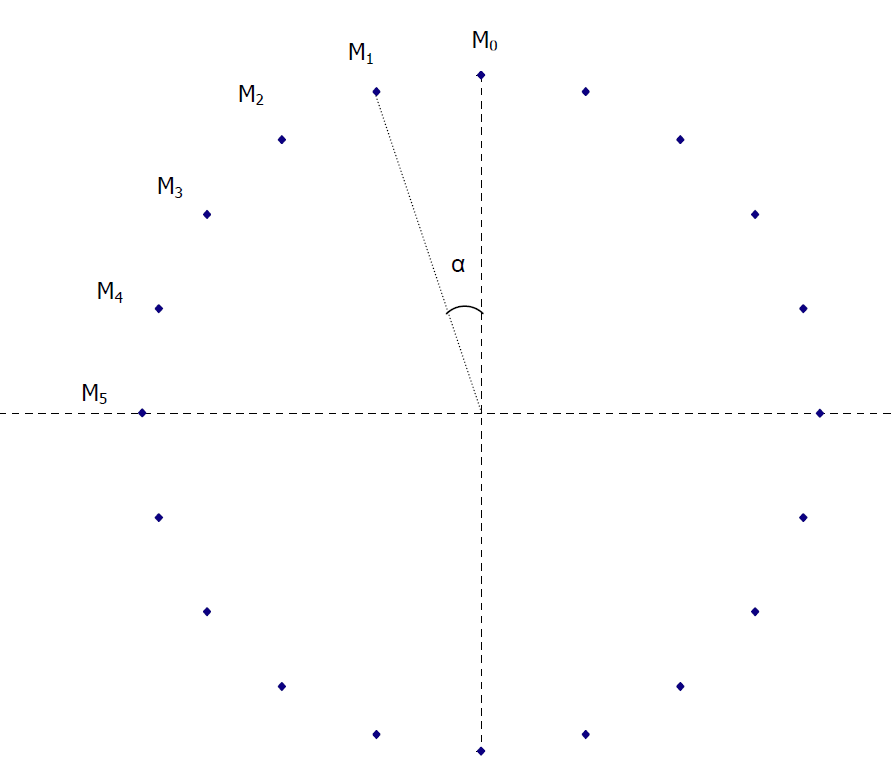 1 cm     0,5  m/s
3  cm
  1,55  m/s
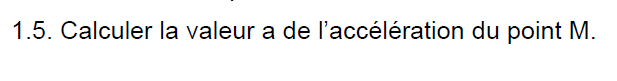 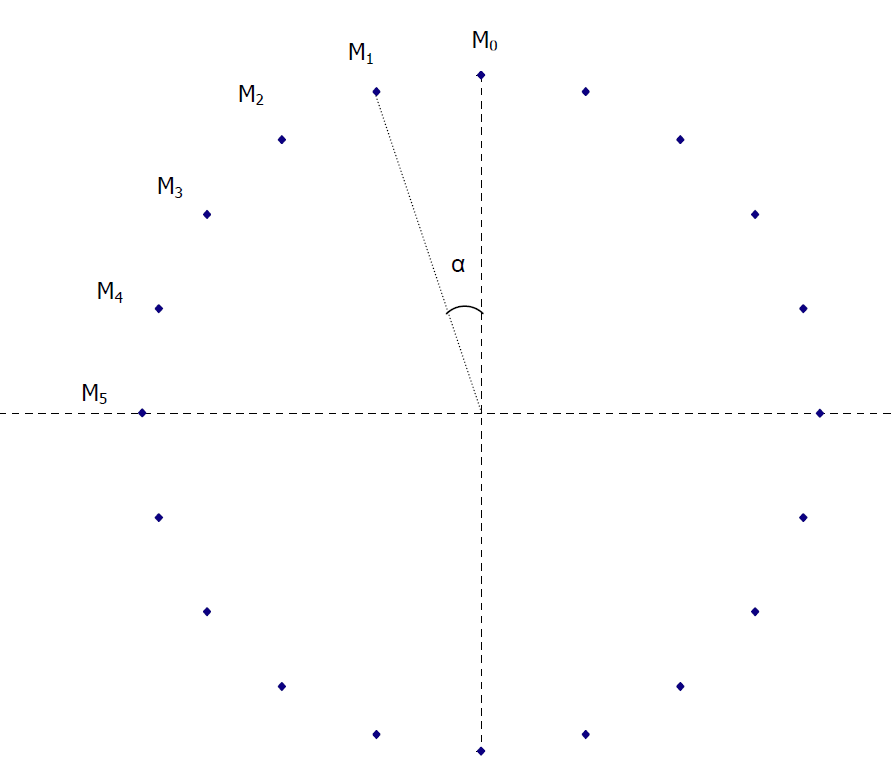 Accélération centripète